Selections
The instructions covered in chapter 2 were all sequential instructions
these instructions execute in the exact order given, one after each other
To make our programs do interesting things, we need for them to alter this sequential behavior
We introduce control statements
selection statements 
based on a condition, decide which statement(s) to execute (if any)
repetition statements 
based on a condition or by counting, repeat some statement(s)
subroutine invocation 
transfer control to another program unit (a method) and when it terminates, return to the instruction after the subroutine invocation
In this chapter, we study selection statements
First, let’s explore conditions
Conditions
A test that evaluates to either true or false
Based on the result of the condition, we can control what the program does
in an if-else statement, if the condition is true, the if clause executes and if the condition is false the else clause executes
Conditions usually compare two values using a relational operator
values may be stored in variables, literal values, constants, arithmetic expressions or some combination
relational operators in Java are <, >, <=, >=, ==, != 
the last two are “equal to” and “not equal to” 
notice we use = for assignment and == for “equal to”
examples:
x > y			// the value in x is greater than the value in y
a == 0			// the value in a is 0
stuff <= x * y		// the value in stuff is less than or equal to x * y
answer != ‘y’		// the value in answer is not ‘y’
The boolean Type
We can store a true or false result in a boolean variable
boolean correct;
int x = in.nextInt( );
int y = in.nextInt( );
System.out.print(“What is ” + x + “ * ” + y + “?”);
int answer = in.nextInt( );
correct = x * y == answer;	
System.out.println(“You say that ” + x + “ * ” + y + “ is ” + answer + “ and you are ” + correct);
We don’t really need to use the variable correct here, as we will see that we can do the same thing using an if or if-else statement
later in the semester we will find that the boolean type does have some value, but we won’t be using it for now
The if Statement
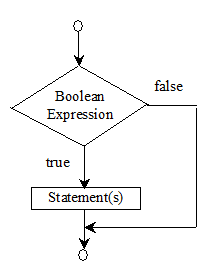 This is known as a one-way selection statement
test a condition
if true, do the statement (known as the if-clause)
if false, skip the statement and move on to the next instruction
The syntax is
if(condition) statement;
The condition MUST be placed in ( )
The word if must be spelled as lower case letters
The statement is expected to be a single instruction
if it consists of more than one instruction, they must be placed in a block
Examples:
if(age >= 18) System.out.println(“you can vote”);
if(temperature < 50) System.out.println(“where a coat”);
if(grade >= 90) numberOfAs++;
If(value != 0) reciprocal = 1 / value;
Blocks
The Java compiler only includes the instruction after the condition as the if-clause
consider the following code

 
in Python, this would be fine, but Java ignores indentation
here, if the condition is true, the code computes value2 but whether the condition is true or not, the println executes
we only want the println to execute if the condition is true (that is, both the assignment statement and the println are supposed to be part of the if-clause)
to make this work, we have to place both instructions in a block (using { })
our revised code is
if(value1 >= 0)
        value2 = Math.sqrt(value2);
        System.out.println(“the square root of” + value1 + “ is ” +  value2);
if(value1 >= 0) {
        value2 = Math.sqrt(value2);
        System.out.println(“the square root of” + value1 + “ is ” +  value2);
}
Example
import java.util.Scanner;

public class Reciprocal {
   public static void main(String[] args)  {
	Scanner in = new Scanner(System.in);
	System.out.print(“Enter an integer, I will tell you its reciprocal”);
	int x = in.nextInt();
	if(x!=0) {
		double recip = 1.0/x;
		System.out.println(“The reciprocal of ” + x + “ is ” + recip);
	}	// ends if
   }		// ends main
}		// ends class
Notice the use of comments to indicate what each } is used for
this is not necessary but useful
There is one problem with this program, if we run it and enter 0, what is the output?
The if-else Statement
The last program is a good example of why we might want an if-else statement
the if statement is a 1-way selection
the if-else is a 2-way selection 
based on the condition, the program executes one of two sets of code
the else-clause allows the program to do something when the condition is false
in the previous program, we would want to add an else-clause like 
else System.out.println(“Cannot take the reciprocal of 0”);
The syntax for an if-else clause is
if(condition)
    if-clause;
else
    else-clause;
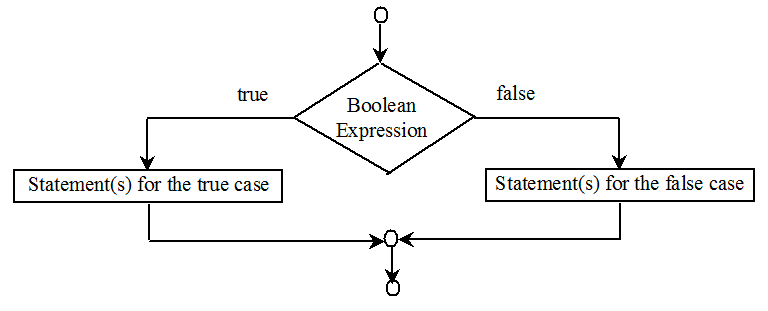 The clauses must be single instructions or else
be placed in blocks
Examples (excerpts of programs)
int x = in.nextInt();
if(x%2==0)
   System.out.println(x + “ is even”);
else
   System.out.println(x + “ is odd”);


int x = in.nextInt();
if(x >= 0) {
    double y = Math.sqrt(x);
    System.out.println(“the square root is ” + y);
}
else System.out.println(“Cannot take the square root of a negative number”);


int age = in.nextInt();
boolean canVote;
if(age >= 18) 
    canVote = true;
else 
    canVote = false;
Compound Conditions Using Logical Operators
A compound condition is a condition which tests 2 or more things
We join the multiple individual conditions with logical operators of 
AND – in Java we use && 
all individual conditions must be true for the AND to be true
OR – in Java we use || 
at least one individual condition must be true for the OR to be true
example:  did the user enter either ‘M’ or ‘F’ for the variable sex
if(sex==‘M’||sex==‘F’)
example:  did the user enter a value between 0 and 100 for testScore
if(testScore >= 0 && testScore <= 100)
example:  did the user enter either an A, B, C, D or F for grade?
if(grade==‘A’||grade==‘B’||grade==‘C’||grade==‘D’||grade==‘F’)
example:  did the user enter a sex of ‘M’ and a gpa of at least 3.0?
if(sex==‘M’&&gpa>=3.0)
More Logical Operators
There are two other logical operators in Java
NOT – in Java we use ! 
this negates or reverses a boolean value (false becomes true, true becomes false)
you might use NOT if you have a complex condition and you want to find the opposite, for instance what if the user did not enter A, B, C, D or F
if(grade!=‘A’&&grade!=‘B’&&grade!=‘C’&&grade!=‘D”&&grade!=‘F’)    or
if(!(grade==‘A’||grade==‘B’||grade==‘C’||grade==‘D’||grade==‘F’))
XOR (exclusive or) – in Java we use ^
XOR is true if one of the two individual conditions is true and the other is false
if(sex==‘M’^grade==‘A’) – this is true if one of the two conditions is true but not both
example:  the user entered an int variable number
if(number%2==0&&number%3==0) System.out.println(number + 		“ is divisible by both 2 and 3”);
if(number%2==0||number%3==0) System.out.println(number + 		“ is divisible by either 2 or 3”);
if(number%2==0^number%3==0) System.out.println(number + 		“ is divisible by one of 2 or 3 but not both”);
Logical Operator Precedence
As with arithmetic operators, logical operators have their own precedence rules (evaluated left to right within the same level)
( )
!
&&
||
Example:  age >= 22 or GPA >= 3.0 and rank > 1 
rank being the year in school where 1 means freshman
(age >== 22 || GPA >= 3.0 && rank > 1)
Is this correct?  Do we mean “you are 22 or older, or you have a GPA >= 3.0 and are past your first year” or do we mean “you are either 22 or over or have a GPA >= 3.0, and are past your first year”
since && comes first, the above condition only fulfills the first interpretation, if we want the second, we need an extra set of ( ) as in
((age >= 22 || GPA >= 3.0) && rank > 1)
Nested if-else Statements
There is no restriction on the type(s) of statement that can be placed in an if-clause or an else-clause
we can have another if or if-else statement in such a clause
this creates a nested if-else statement
this is where logic becomes complicated
We use nested if-else statements when there are multiple conditions to test, each with its own action (clause)
Consider computing someone’s grade as A, B, C, D, F
test grade to the range 90-100 for an A
test grade to the range 80-89 for a B
test grade to the range 70-79 for a C
test grade to the range 60-69 for a D
test grade to the range 0-59 for an F
There are 5 conditions to test, each with its own action
there are several ways to solve this problem
Solving the Grading Problem
if(grade>=90) letter=‘A’;
if(grade>=80&&grade<=89) letter=‘B’;
if(grade>=70&&grade<=79) letter=‘C’;
if(grade>=60&&grade<=69) letter=‘D’;
if(grade<60) letter=‘F’;


if(grade>=90) letter=‘A’;
  else if(grade>=80) letter=‘B’;
    else if(grade>=70) letter=‘C’;
	else if(grade>=60) letter=‘D’;
	  else letter=‘F’;


if(grade>=90) letter=‘A’;
if(grade>=80&&grade<=89) letter=‘B’;
if(grade>=70&&grade<=79) letter=‘C’;
if(grade>=60&&grade<=69) letter=‘D’;
else letter=‘F’;
Solution 1:  use 5 if statements
notice how we have to test both the lowest and highest grades in each range for B, C and D
Solution 2:  use a nested if-else statement 
we can do away with testing both ends of the range
we also eliminate one condition as if the grade is not >= 60 then it must be an F
Solution 3:  this compromise solution (4 if statements and an else) is logically wrong, why?
The Nested if-else Flowchart
Example:  Finding the Minimum of 3 Values
Input three int values into variables x, y, z, find and output the smallest
Solution 1:  use 3 if statements
if(x<y&&x<z) System.out.println(x);
if(y<x&&y<z) System.out.println(y);
if(z<x&&z<y) System.out.println(z);
Solution 2:  use nested if-else logic
test if x < y, if so, test if x < z, then x < both y and z else z < both y and x
else since y <= x, test if y < z, then y < both x and z else z < both x and y
if(x<y)
   if(x<z) System.out.println(x + " is the smallest");
   else System.out.println(z + " is the smallest");
else 
   if(y<z) System.out.println( y + " is the smallest");
   else System.out.println( z + " is the smallest");
Example:  Determining a Leap Year
Leap years are divisible by 4 but not 100 unless also divisible by 400
2000 is a leap year (400) but 2100 is not a leap year since it is divisible by 100 but not 400 and 2017 is not a leap year since it is not divisible by 4
We can use a nested if-else statement or a compound condition
if(year%4==0)
   if(year%400==0) System.out.println(year + " is a leap year");
   else if(year%100==0) System.out.println(year + " is not a leap year");
       else System.out.println(year + " is a leap year");
else System.out.println(year + " is not a leap year");




if(year%4==0&&year%100!=0||year%400==0) System.out.println(year 
	+ " is a leap year");
else System.out.println(year + " is not a leap year");
Remember that indentation is not required nor does it impact anything, 
but it helps us see where the nestings are
The Ambiguous (or Dangling) Else
if(x > 0)
    if(y > 0) z = x;
    else z = y;
Consider the code to the right
To which condition is the else attached?
remember indentation is immaterial
In Java, the last else is attached to the last condition without an else
the instruction z = y is executed if y <= 0 which is only tested if x > 0
that is, if x <= 0, nothing happens to z at all
The code below to the left accomplishes the exact same thing even though the indentation is different



What if we want z = y to be associated with x <= 0?  We use { } as shown above to the right
if(x > 0) {
    if(y > 0) z = x;
}
else z = y;
if(x > 0)
    if(y > 0) z = x;
else z = y;
Testing Strings
We have used == and != to compare two values together
this works fine for int and char variables, it may not work as well for float/double (see next slide)
Strings are objects so == and != do not work as you would expect
when you compare two objects together, using == means “are the two objects the same memory location?”
!= means “are the two objects of different memory locations?”
Why is this important?  It seems reasonable
consider two String variables name1 and name2, you set name1 to “Frank” and you input name2
now you test if(name1==name2)
they will (probably) not be the same memory location even if they both store “Frank”, so == will result in false instead of true
Do not use == or != to compare Strings, use one of the following
str1.equals(str2) 
str1.equalsIgnoreCase(str2)
str1.compareTo(str2)	
compareTo returns an int: positive if str1 > str2, 0 if equal, negative if str1 < str2
Comparing Floating Point Values
Why might == and != not work as expected for floating point values?
this has to do with precision
recall that 1.0 – 0.1 – 0.1 – 0.1 – 0.1 – 0.1 may not equal precisely 0.5
Imagine the following instructions:
double x = 0.5;
x = x – 0.1 – 0.1 – 0.1 – 0.1 – 0.1;
if(x==0.5) …
this condition will probably be false due to precision errors (caused because of these numbers being stored in binary in computer memory)
So when we compare floating point values using ==, we should permit a slight error by testing a range of floating point values
we might define some small value, say EPSILON, and compare to see if the two values are within an EPSILON of each other
We use Math.abs in case x < 0.5
which would give us a negative number
whose absolute value is far greater than 
EPSILON (such as -10)
final double EPSILON = 0.000001;
double x, y;
…
if(Math.abs(x – 0.5) < EPSILON) …
)
Random Number Generation
Java gives us 2 ways to generate random numbers
using the method Math.random and using a class called Random
Math.random() generates a double >= 0.0 and < 1.0
we would multiply this value by X casting the result as an int and adding 1 to get a value between 1 and X
int value = (int)(Math.random() * 10) + 1;	// 1 to 10
We might prefer to use the Random class
import the class
import java.util.Random;
create and instantiate a variable of type Random
Random g = new Random();		// g for generator
generate a random int using g.nextInt(size); for a number between 0 and size-1
int value = g.nextInt(10) + 1;
Example
Write a program to ask the user to call a coin flip, flip a coin, determine if the user is correct or not
we will use 0 for heads, 1 for tails
notice that we are importing java.util.*;  so that we can use both the Scanner and Random classes (rather than having two separate import statements)
import java.util.*;

public class CoinToss {
    public static void main(String[] args) {
      	Scanner in = new Scanner(System.in);
	Random g = new Random();
      	int coin = g.nextInt(2);
	System.out.print("Guess heads (0) or tails (1)");
	int guess = in.nextInt();
	if(coin==0) System.out.print("The coin toss is a heads...");
	else System.out.print("The coin toss is a tails...");
	if(guess==coin) System.out.println("You guessed correctly!");
	else System.out.println("You did not guess correctly");
   }
}
Alternate Example
Here we change the user’s input to a String and use equalsIgnoreCase to see if they guessed correctly
can you figure out the changed logic?
import java.util.*;
public class CoinToss2 {
    public static void main(String[] args) {
  	Scanner in = new Scanner(System.in);
	Random g = new Random();
	int coin = g.nextInt(2);
	System.out.print("Guess 'heads' or 'tails' ");
	String guess = in.next();
	if(coin==0) System.out.print("The coin toss is a heads...");
	else System.out.print("The coin toss is a tails...");
	if(coin==0&&guess.equalsIgnoreCase("heads")) System.out.println
		("You guessed correctly!");
	else System.out.println("You did not guess correctly");
    }
}
Computing Taxes
Given a person’s taxable income, how much tax do they pay?
take into account the type of filing (single, married, married filing separately, head of household)
use a tax table (we will use the one below)
solve the problem using nested if-else logic comparing both the type of filing (the correct column) and the range of income (the correct row)
Assume status is an int variable indicating single, married, etc using 0 – 3 and taxableIncome is an int
tax = 
  taxRate * taxableIncome;
if (status == 0) { // Compute tax for single filers
      if (income <= 8350)
        tax = income * 0.10;
      else if (income <= 33950)
        tax = 8350 * 0.10 + (income - 8350) * 0.15;
      else if (income <= 82250)
        tax = 8350 * 0.10 + (33950 - 8350) * 0.15 +
          (income - 33950) * 0.25;
      else if (income <= 171550)
        tax = 8350 * 0.10 + (33950 - 8350) * 0.15 +
          (82250 - 33950) * 0.25 + (income - 82250) * 0.28;
      else if (income <= 372950)
        tax = 8350 * 0.10 + (33950 - 8350) * 0.15 +
          (82250 - 33950) * 0.25 + (171550 - 82250) * 0.28 +
          (income - 171550) * 0.33;
      else
        tax = 8350 * 0.10 + (33950 - 8350) * 0.15 +
          (82250 - 33950) * 0.25 + (171550 - 82250) * 0.28 +
          (372950 - 171550) * 0.33 + (income - 372950) * 0.35;
    }  // ends single
    else if (status == 1) { // continued on next slide
Solution Part 1
else if (status == 1) { // Compute tax for married file jointly
      if (income <= 16700)
        tax = income * 0.10;
      else if (income <= 67900)
        tax = 16700 * 0.10 + (income - 16700) * 0.15;
      else if (income <= 137050)
        tax = 16700 * 0.10 + (67900 - 16700) * 0.15 +
          (income - 67900) * 0.25;
      else if (income <= 208850)
        tax = 16700 * 0.10 + (67900 - 16700) * 0.15 +
          (137050 - 67900) * 0.25 + (income - 137050) * 0.28;
      else if (income <= 372950)
        tax = 16700 * 0.10 + (67900 - 16700) * 0.15 +
          (137050 - 67900) * 0.25 + (208850 - 67900) * 0.28 +
          (income - 372950) * 0.33;
      else
	 tax = 16700 * 0.10 + (67900 - 16700) * 0.15 +
          (137050 - 67900) * 0.25 + (208850 - 67900) * 0.28 +
          (372950 - 372950) * 0.35 + (income – 372950) * .35;
   }	// ends married file jointly
else if (status == 2) { // Compute tax for married separately
      // ...
    }  // ends married file separately
    else if (status == 3) { // Compute tax for head of household
      // ...
    }  // ends head of household
    else {  // error, illegal value for status
      System.out.println("Error: invalid status");
    }
Can you fill the rest of this out yourself?
Notice the structure of our logic:
if(status 0) { nested if-else logic here for status 0 }
else if(status 1) {nested if-else logic here for status 1}
else if(status 2) {nested if-else logic here for status 2}
else if(status 3) {nested if-else logic here for status 3}
else {error, illegal status}
We don’t actually need the { } around the nested if-else logic since an entire nested if-else statement is a single Java instruction
Lottery Game
Randomly generate a 2-digit number (00-99), ask the user for a value in the same range
user wins $10000 if they match the number
user wins $3000 if their 2-digit number matches the digits in the wrong order (e.g., number is 46 and user guessed 64)
user wins $1000 if they match 1 digit of the 2 (e.g., number is 46, user guessed 34)
We can solve this in two ways
given random number value and users guess user, test to see if
they are the same value (compare value == user)
the digits match but not in the same order
we have to “peel” off the digits of both numbers, the first (leftmost) digit is value / 10 and user / 10 while the second is at value % 10 and user % 10
value / 10 == user % 10 && value % 10 == user / 10
either digit of one number matches either digit of the other
compare value / 10 to user / 10 and user % 10 and compare value % 10 to user / 10 and user % 10
Or chop the 2 numbers into 4 digits and test the combination of 4 digits
if (value == user)
        System.out.println("Exact match: you win $10,000");
    else if (value % 10 == user / 10 && value / 10 == user % 10)
        System.out.println("Match both digits: you win $3,000");
    else if (value % 10 == user / 10 || value % 10 == user % 10
             || value / 10 == user / 10 || value / 10 == user % 10)
        System.out.println("Match one digit: you win $1,000");
    else
      System.out.println("Sorry, no match");


  int value1 = value % 10; 
  int value2 = value / 10;
  int user1 = user % 10; 
  int user2 = user / 10;
  if (value1==user1 && value2==user2)
	System.out.println("Match all digits: you win $10,000");
  else if (value1==user2 && value2==user1)
	System.out.println("Match both digit: you win $3,000");
  else if (value1==user1||value1==user2||value2==user1||value2==user2)
	System.out.println("Match one digit: you win $1,000");
  else
	System.out.println("Sorry, no match");
The switch Statement
There is a subset of cases where we don’t have to use a nested if-else 
if we are comparing one variable against a finite (and small) list of specific values
for instance, comparing char variable letter to ‘A’, ‘B’, ‘C’, ‘D’ or ‘F’
in such a case, we can use the switch statement instead
Syntax:
switch(variable) {
     case value1:  statement(s); break;
     case value2:  statement(s); break;
     …
     case valuen:  statement(s); break;
     default:    statement(s);
}
break causes the switch to end
More Detail
The break reserved word “breaks you out of a control statement”
This is necessary for the switch if, once a case matches and the statement(s) execute, you want to exit the switch
if not, the switch continues to test each further case which will usually be a waste of time (see the example on the next slide for a situation where the break could be of use)
You can test multiple values using
case value1: case value2: case value3: … 
The default statement is optional and serves as an else in case no other values match
switch(letter) {
    case ‘A’:  gpa = 4.0; break;
    case ‘B’:  gpa = 3.0; break;
    case ‘C’:  gpa = 2.0; break;
    case ‘D’:  gpa = 1.0; break;
    case ‘F’:  gpa = 0.0;
}
The item being tested can be a variable
or a value computed by some expression as
long as the resulting value is an ordinal
type or a String

An ordinal is a type in which every value
has a distinct predecessor and successor

int, short, long, byte and char are ordinals
Examples
switch(status) {
    case 0 :   // nested if-else logic here for single; break;
    case 1 :   // nested if-else logic here for married jointly; break;
    case 2 :   // nested if-else logic here for married separately; break;
    case 3 :   // nested if-else logic here for head of household; break;
    default : System.out.println(“Error, invalid status”);


switch(day) {
    case 1: case 2: case 3: case 4: case 5: System.out.println(“weekday”); break;
    case 6: case 7: System.out.println(“weekend”);
}

switch(value) {
     case 1: case 2: case 3:  value = value + x;
     case 4: case 5:  value = value * x;
     case 6: case 7: case 8: case 9: value--;
}
After doing value = value + x or 
value = value * x; another case may 
match, so we may choose to not use 
the break statement
Conditional Operator
Consider the following if-else statement
if(x > y) z = 0; else z = 1;
We are assigning z one of two values based on the result of our condition
Java offers a shortcut in writing such a statement by using the conditional operator
Syntax:  (condition) ? returnTrueValue : returnFalseValue;
this returns either returnTrueValue or returnFalseValue, so we will use this on the right side of an assignment statement (or possibly in a System.out.println)
The above if-else statement can be rewritten as
z = (x > y) ? 0 : 1;
Example:  ticket price for admission is $20 if age >= 12, $14 otherwise
price = (age >= 12) ? 20 : 14
Example:  two sales tax rates depending on your state: KY (6.5%) or OH (6.8%)
taxRate = (state.equals(“KY”)) ? 0.065 : 0.068;
Operator Precedence
Now that we have seen the arithmetic operators, relational operators (<, >, etc) and logical operators, let’s put them in their order of precedence
var++, var--
+, - (Unary plus and minus), ++var, --var
(type) Type Casting
! (Not)
*, /, % (Multiplication, division, and remainder)
+, - (Binary addition and subtraction)
<, <=, >, >= (Comparison)
==, != (Equality comparison) 
^ (Exclusive Or) 
&& (And)
|| (Or)
?:  (Conditional operator)
=, +=, -=, *=, /=, %= (Assignment operators)
Common Errors and Pitfalls
Forgetting { } when you have a block of statements
Placing a ; after the condition or the word else
if(x > 0);		// the ; ends the if statement
    count++;  		// this instruction will execute whether x > 0 or not
Using = for equality
if(a = b) does not work in Java (it does in C/C++ but not as you expect!)
Trying to convert from English into Java when the English is not correctly stated
the student does not have an A, B or C 
(grade != ‘A’ || grade != ‘B’ || grade != ‘C’)
what is wrong with this?, suppose grade is ‘C’, is the above condition true or false?
proper solution is
(grade != ‘A’ && grade != ‘B’ && grade != ‘C’)
Comparing a boolean to true or false is not needed
(someBoolean == true)    (someBoolean)
(someBoolean == false)  (!someBoolean)